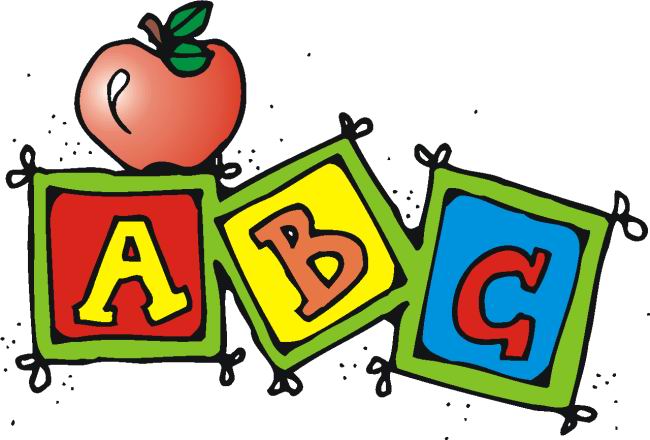 Kindergarten
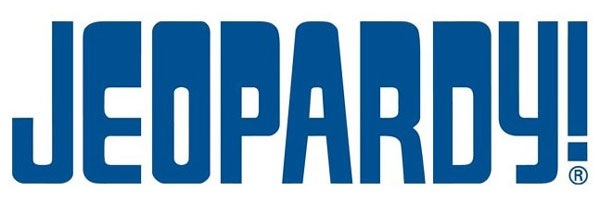 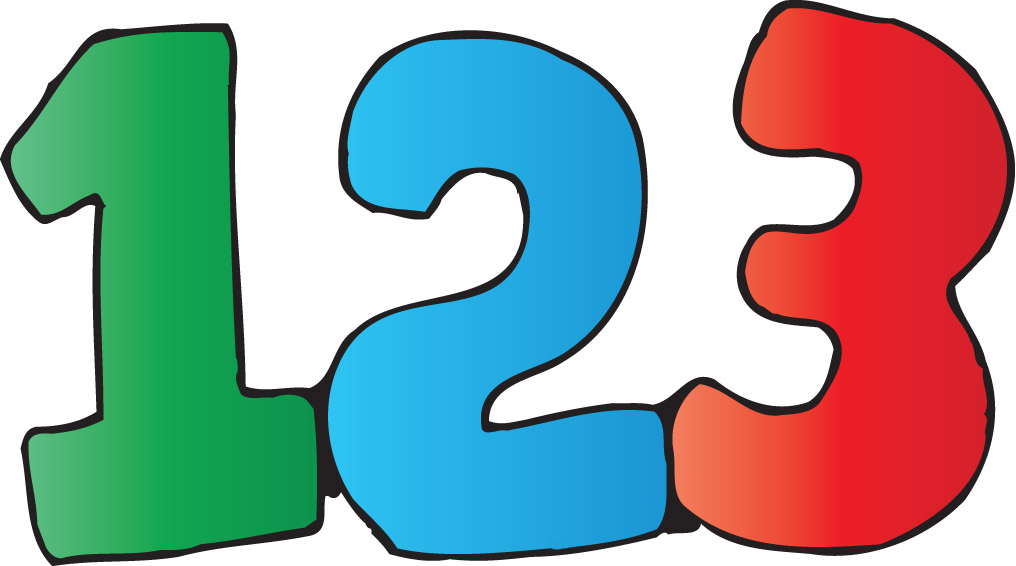 What shape is this?
Triangle
What shape is this?
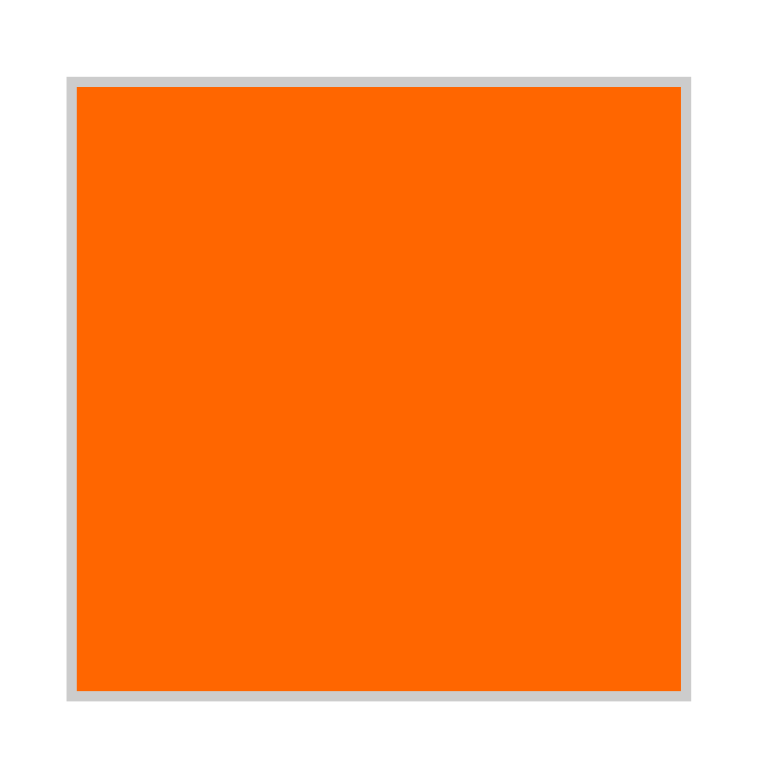 Square
What shape is this?
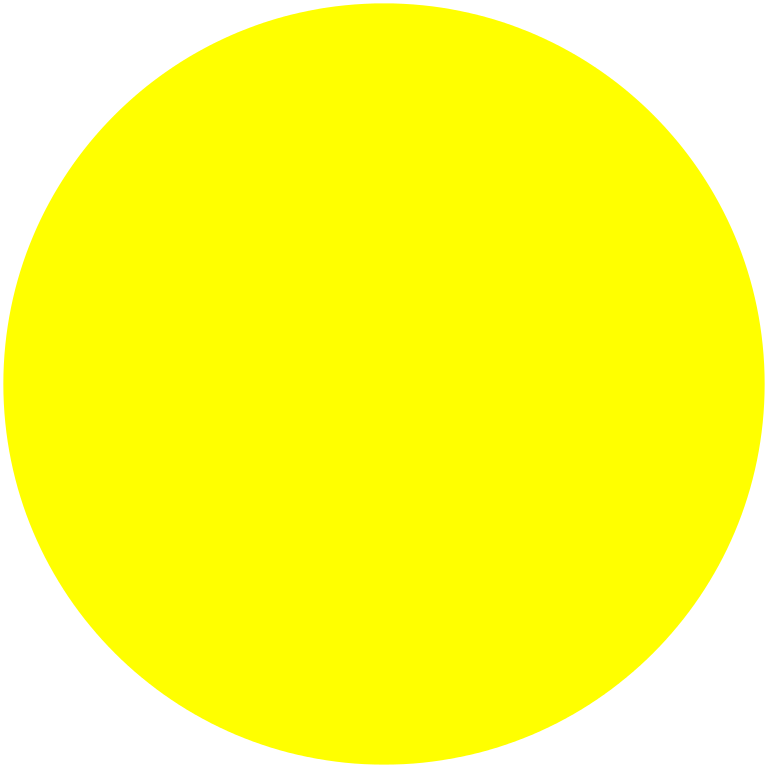 Circle
What shape is this?
Rectangle
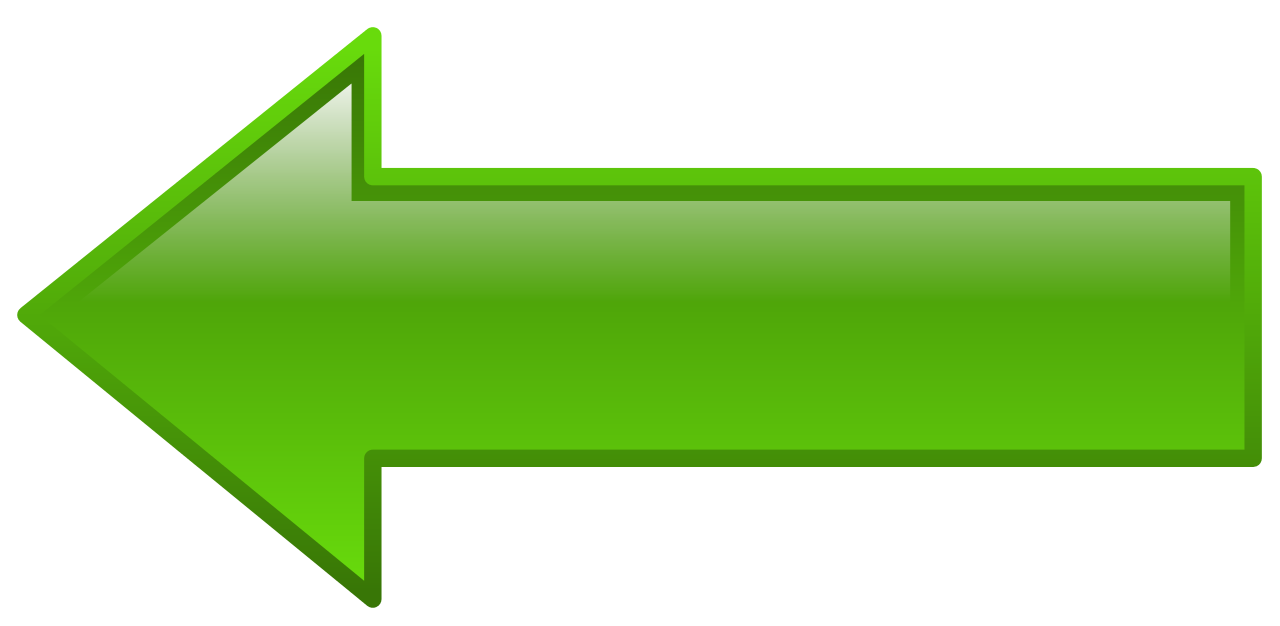 What shape is this?
Cube
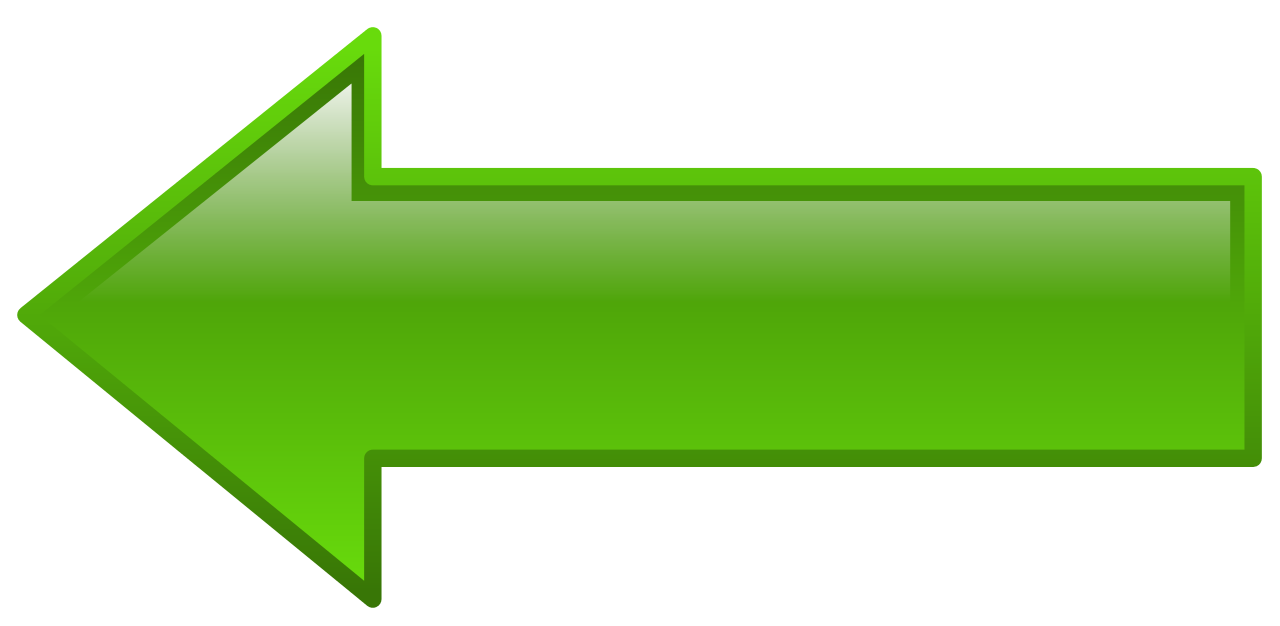 What shape is this?
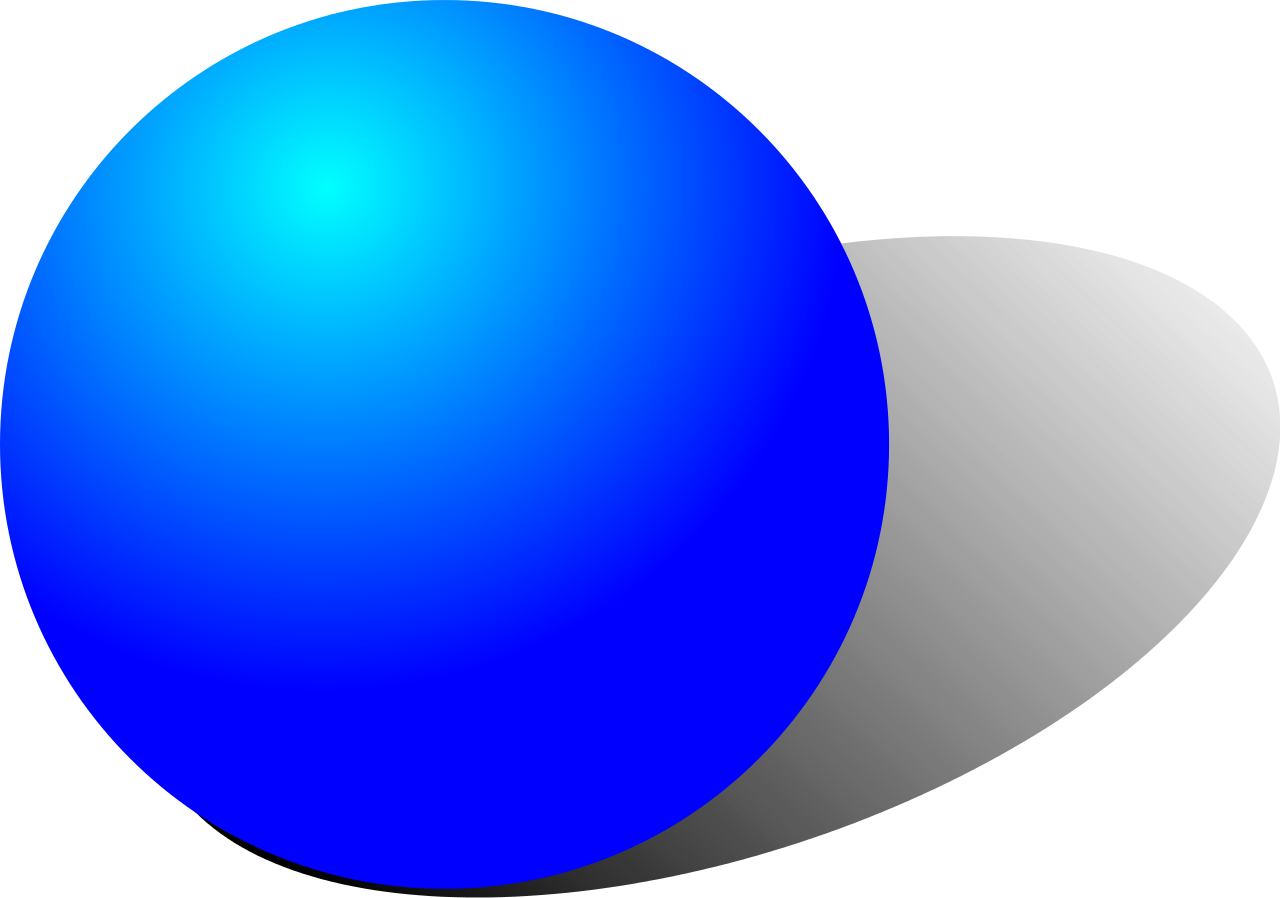 Sphere
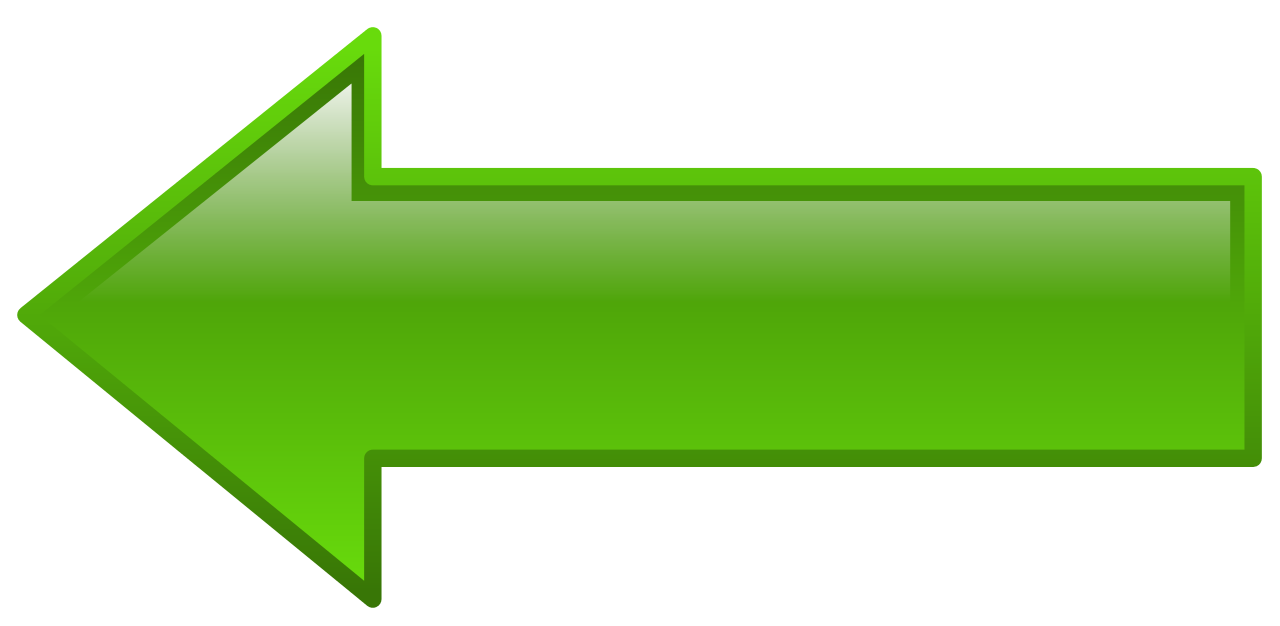 What color is this?
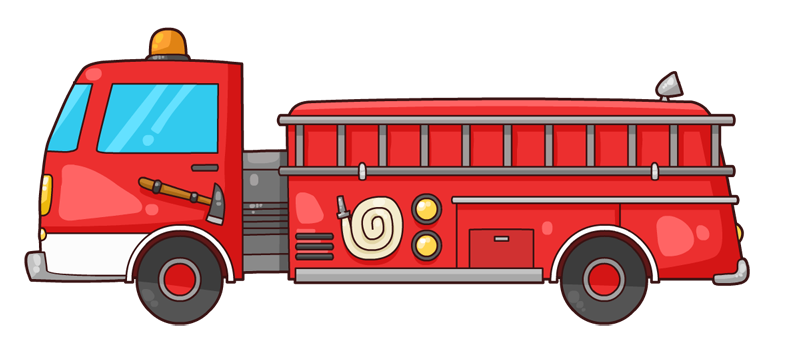 Red
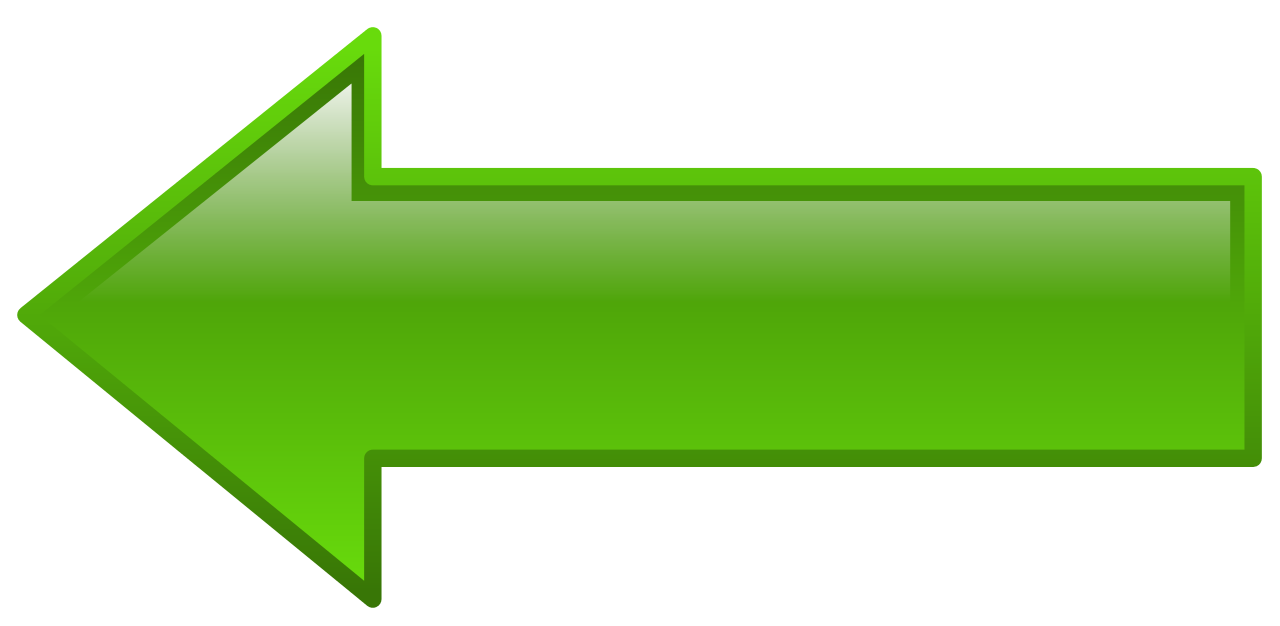 What color is this?
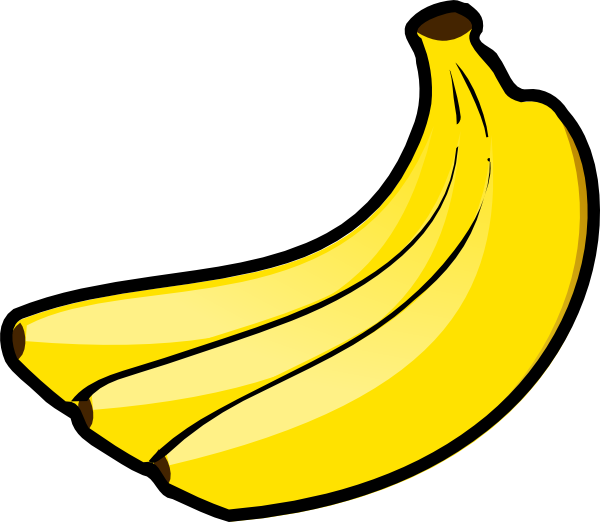 Yellow
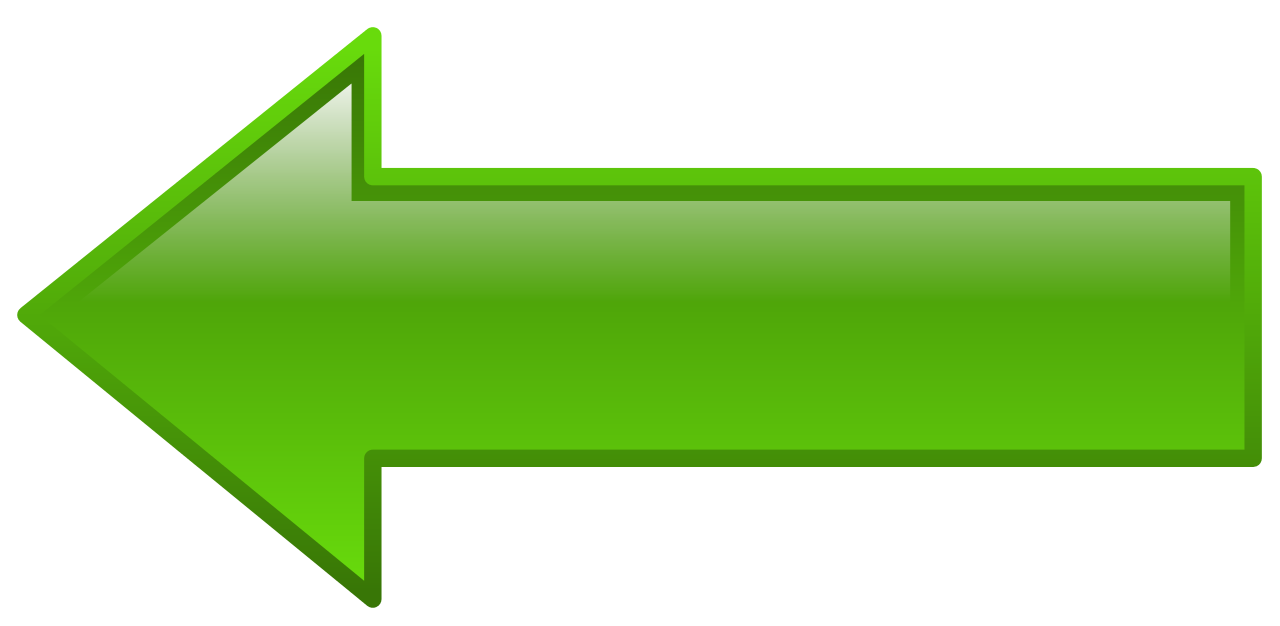 What color is this?
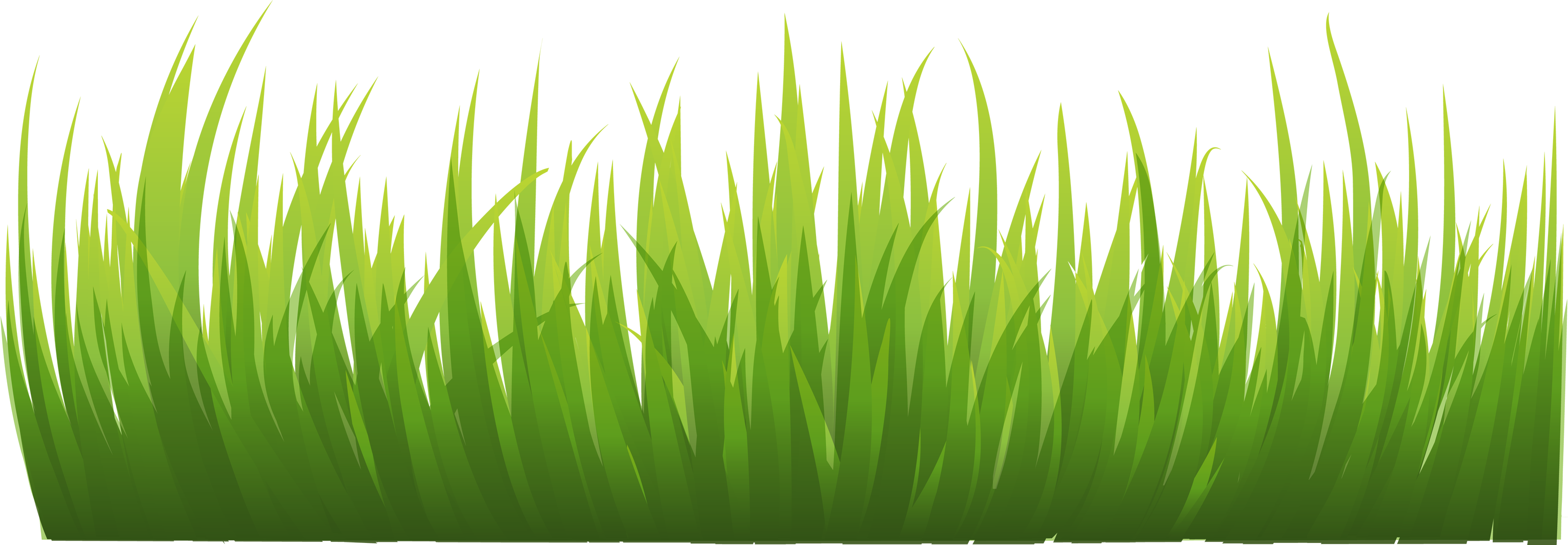 Green
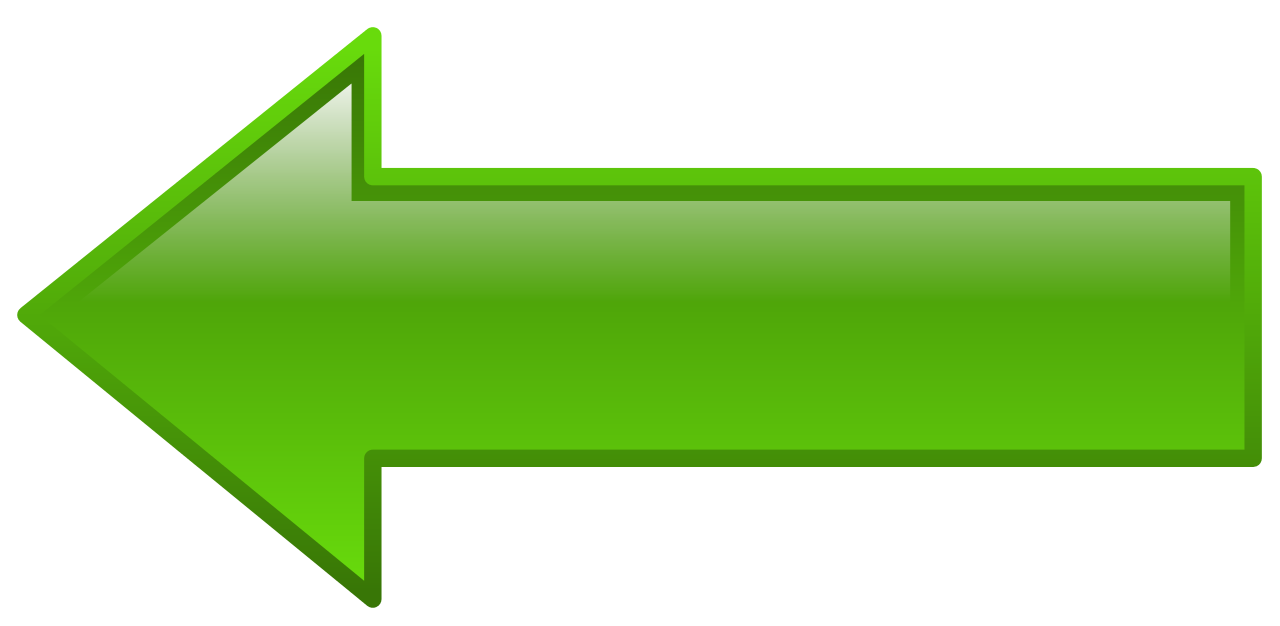 What color is this?
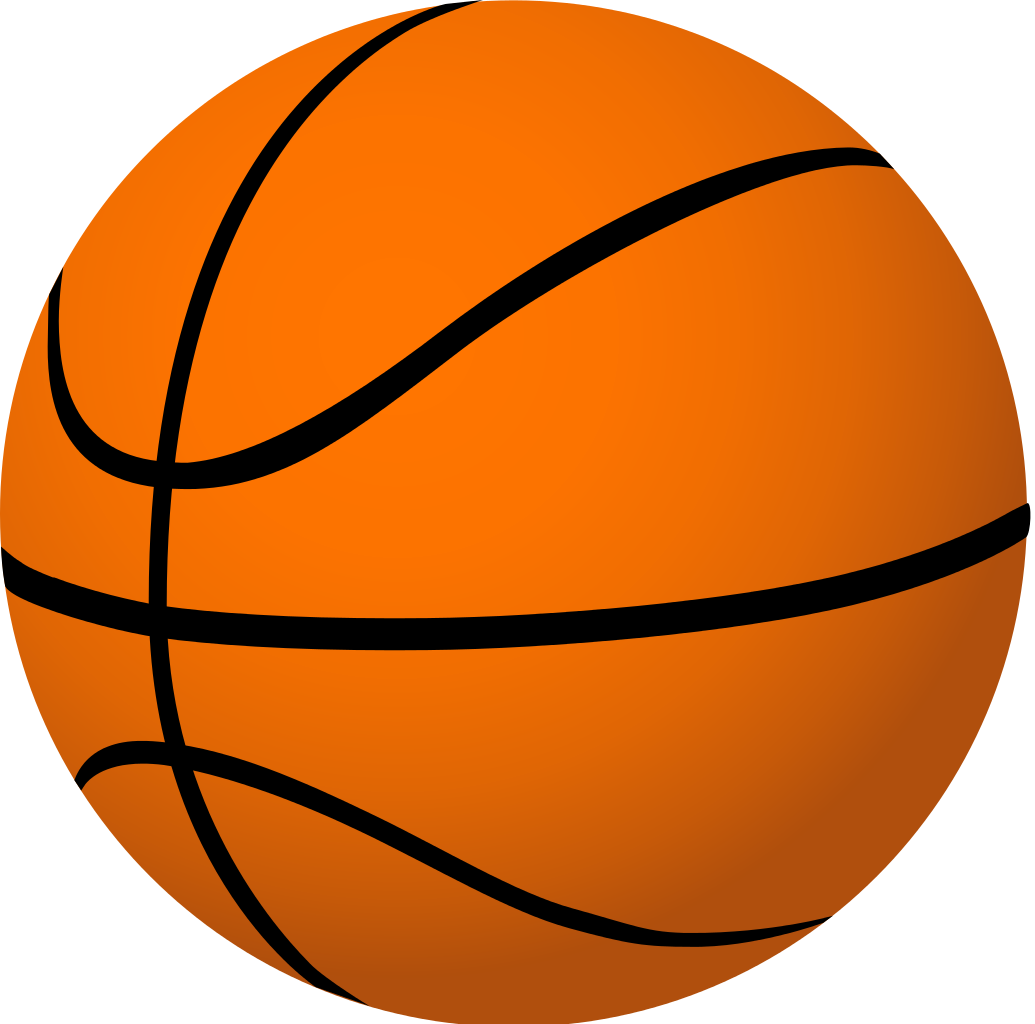 Orange
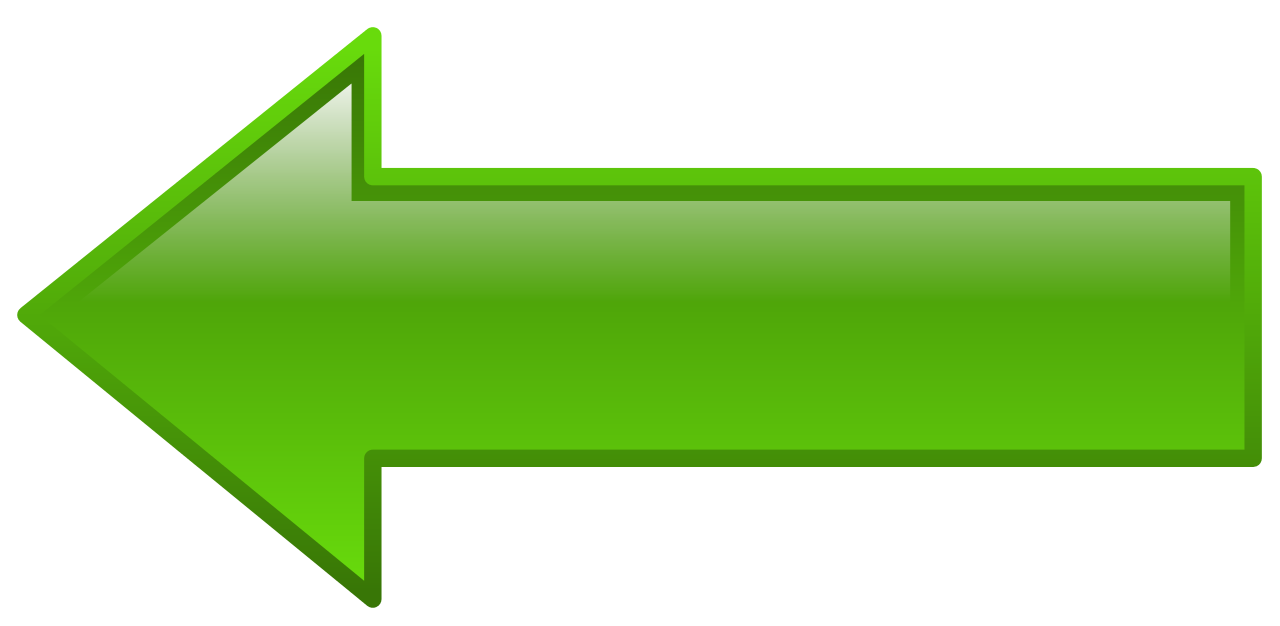 What color is this?
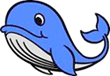 Blue
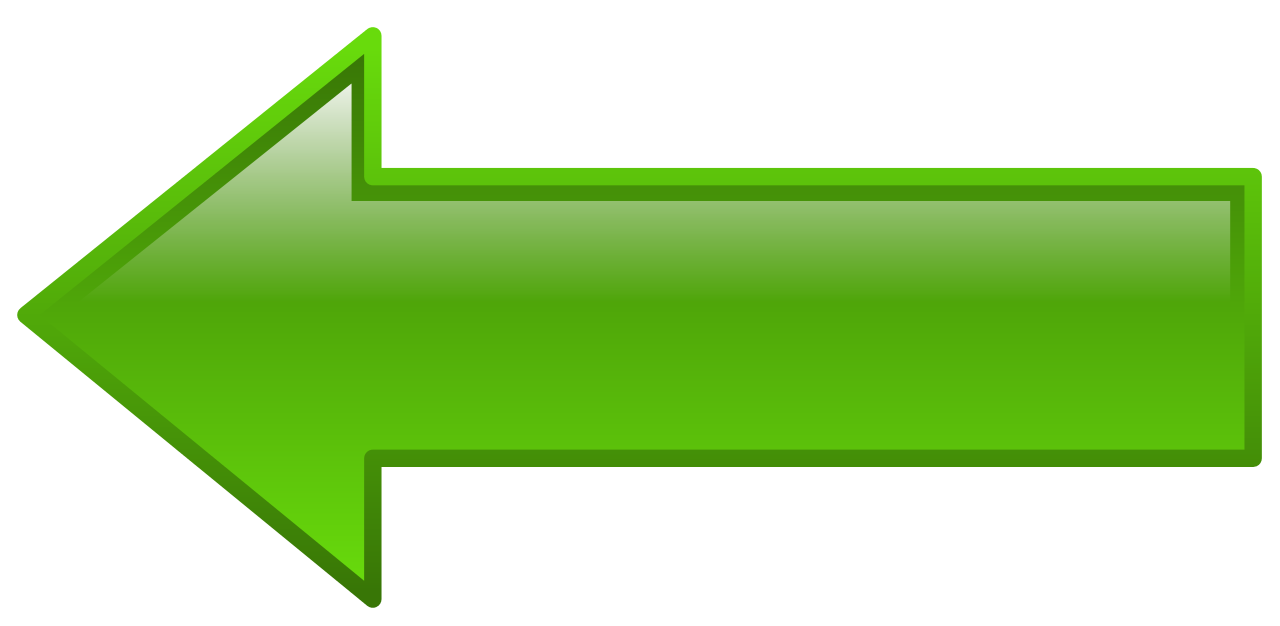 What color is this?
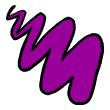 Purple
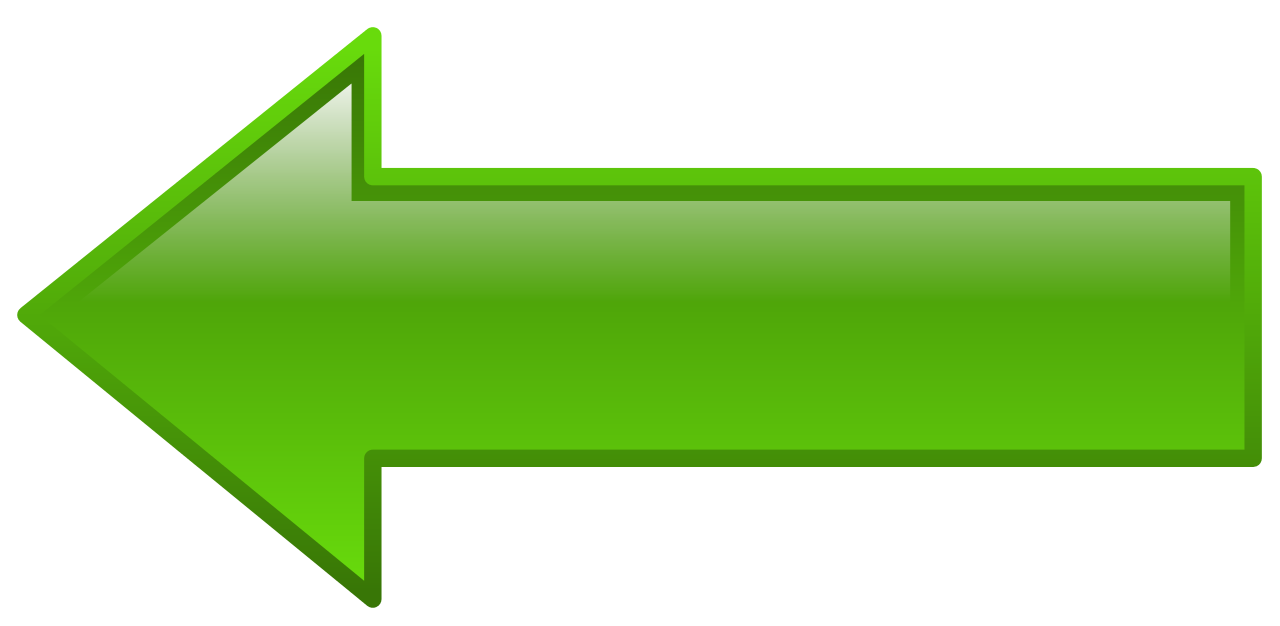 What number is this?
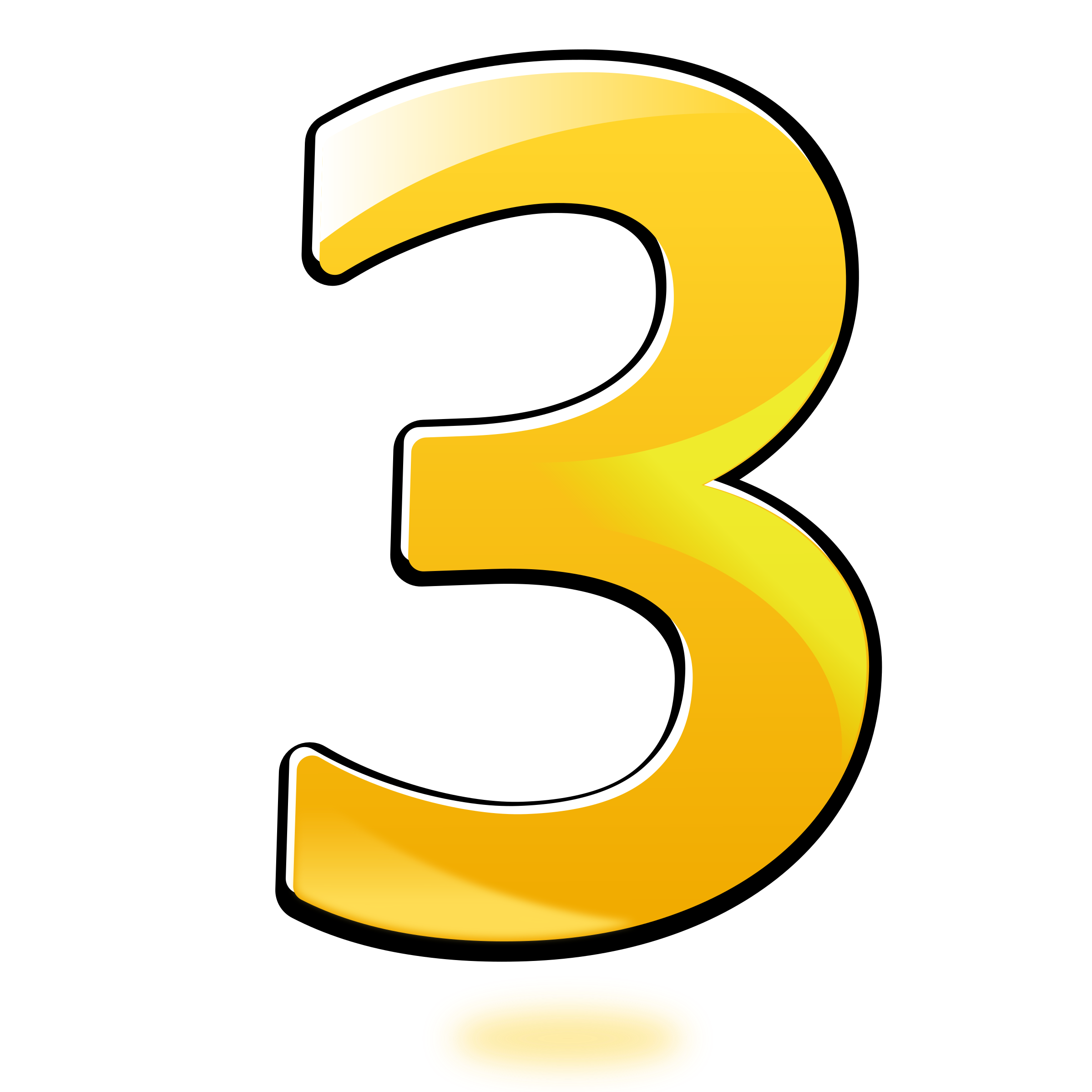 Three
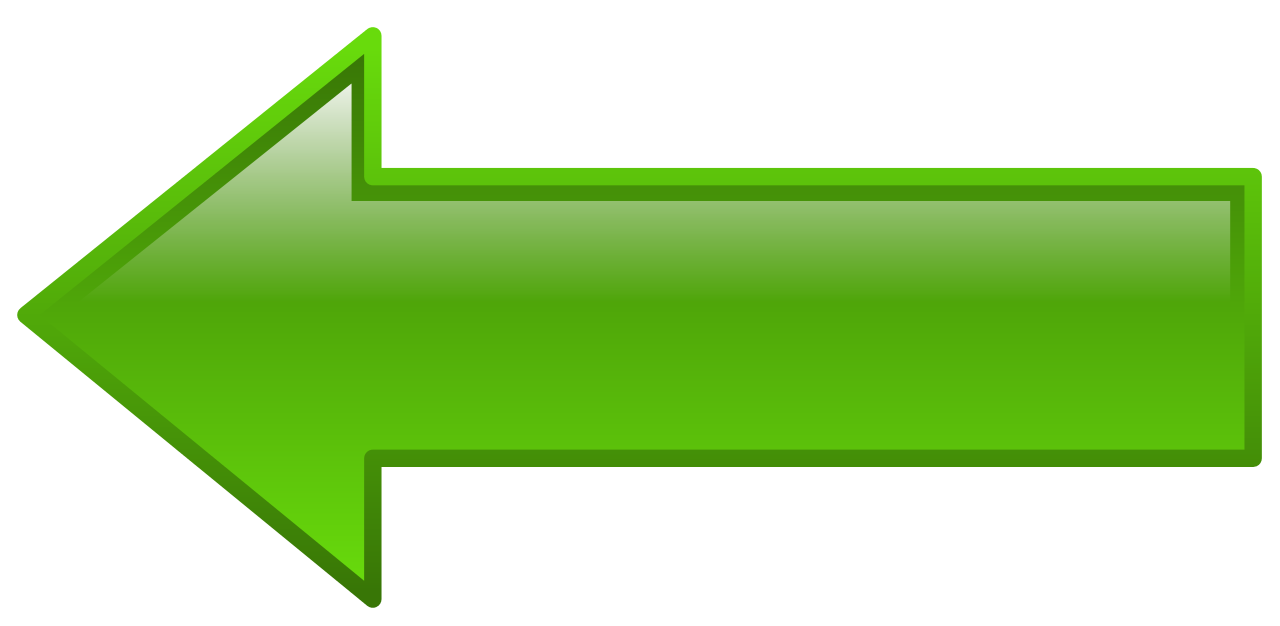 What number is this?
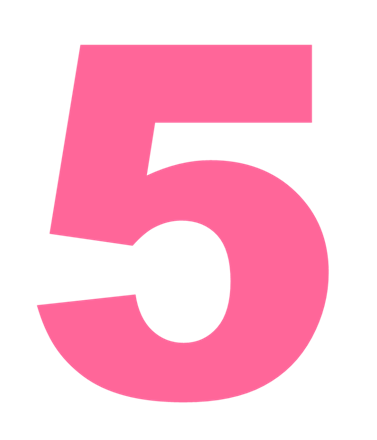 Five
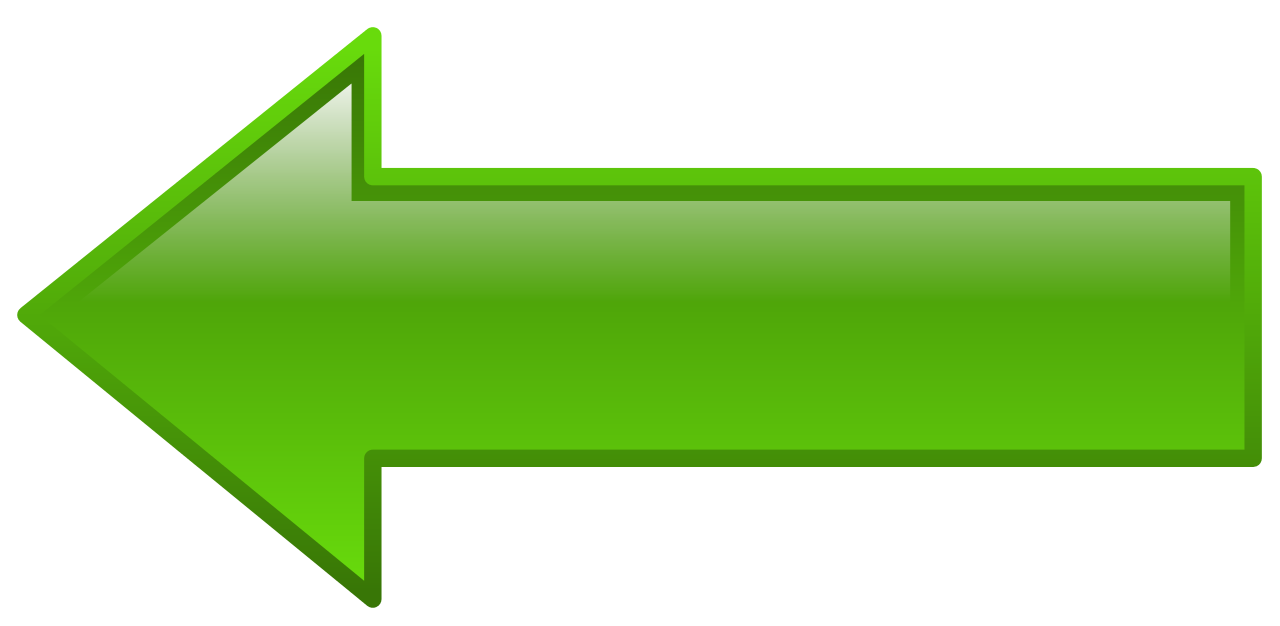 Solve!
1 + 4 =
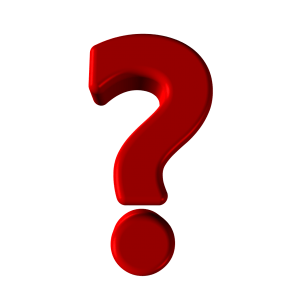 5
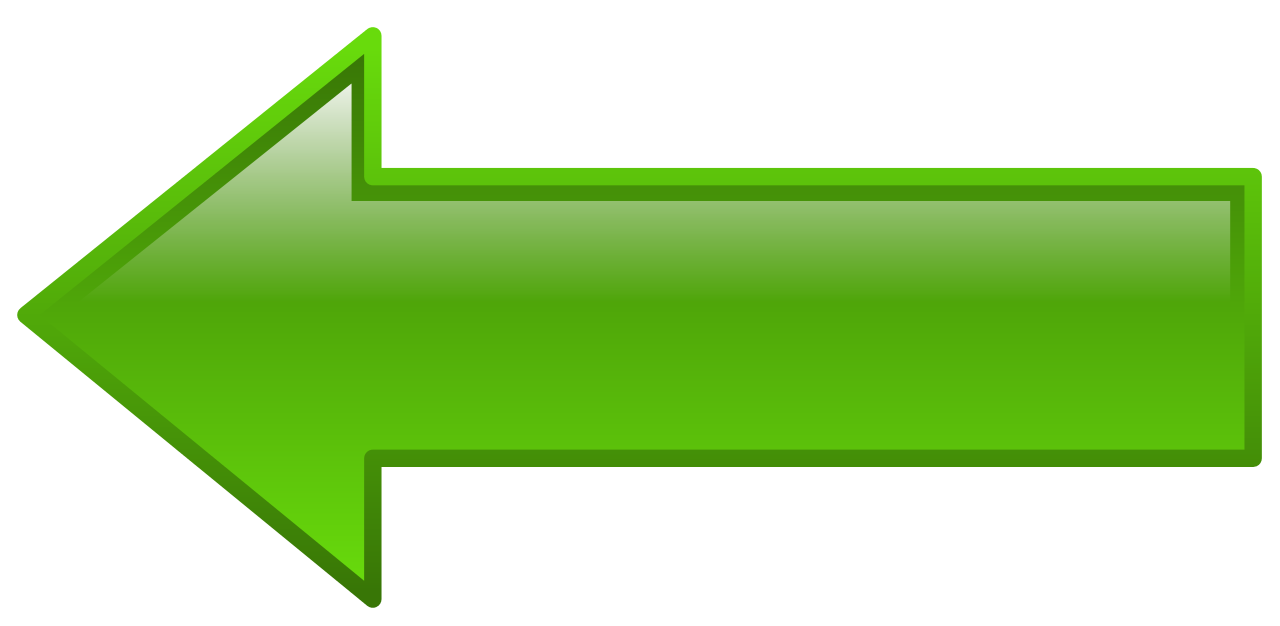 Solve!
2 + 4 =
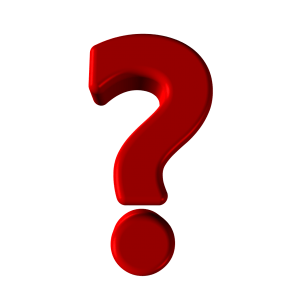 6
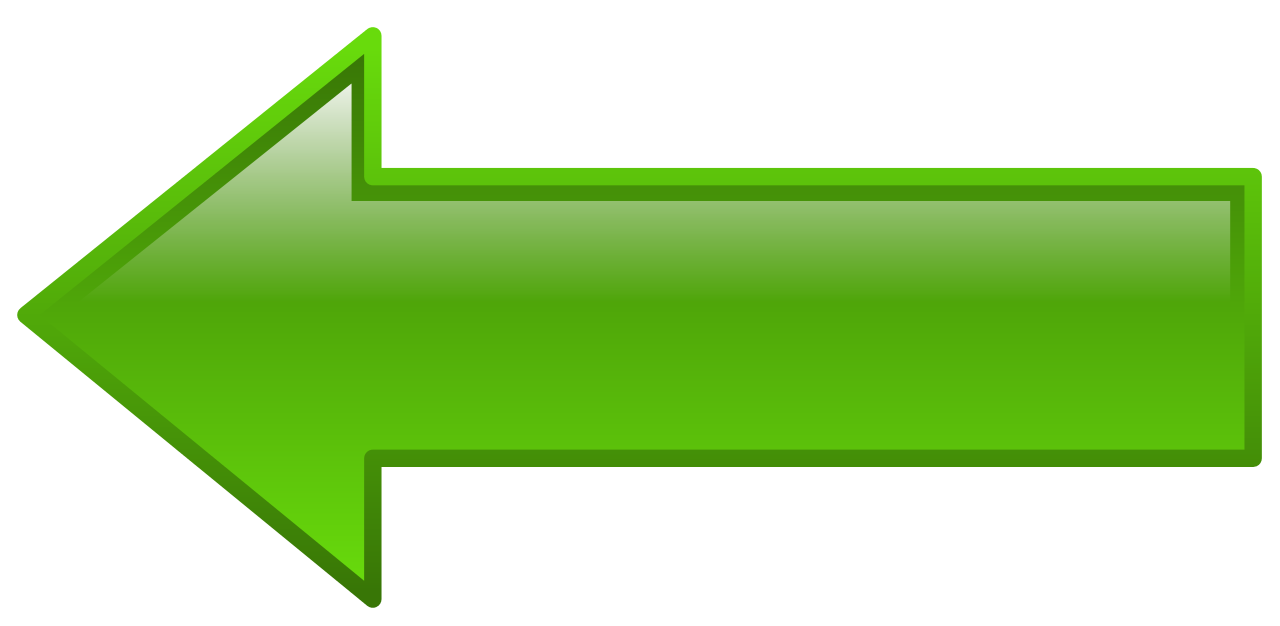 Solve!
9 -  6 =
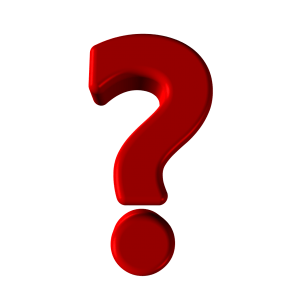 3
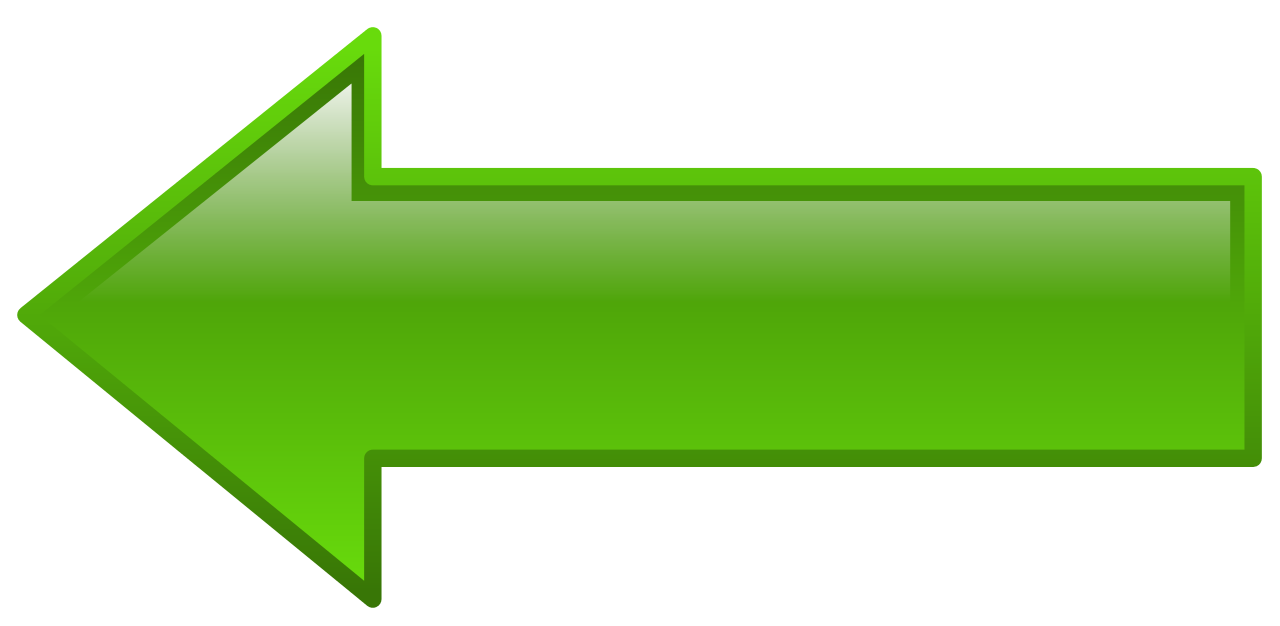 Solve!
5 -       = 3
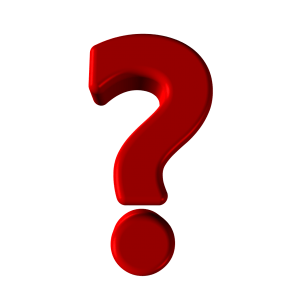 2
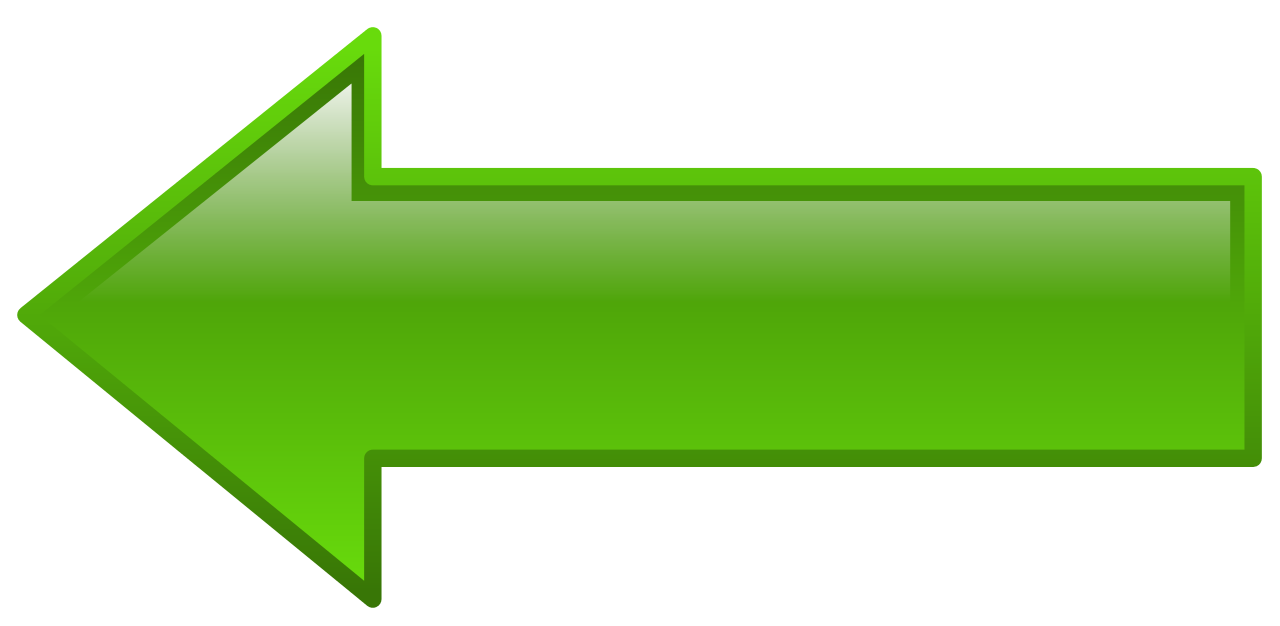